Odpadové hospodárstvo
Obec Nová Ľubovňa
Aktuálna legislatíva odpadového hospodárstva
4x zákon NR SR
 
Zákon č. 79/2015 Z. z. o odpadoch a o zmene a doplnení niektorých zákonov v platnom znení(od účinnosti zákona bol už 8x novelizovaný a aktuálne sa pripravuje 9 novela)
Zákon č.127/2006 Z.z. o perzistentných organických látkach v platnom znení 
Zákon č. 346/2013 Z. z. o obmedzení používania určitých nebezpečných látok v elektrických zariadeniach a elektronických zariadeniach v platnom znení
Zákon č. 329/2018 Z. z. o poplatkoch za uloženie odpadov v platnom znení(vydaný v Zbierke zákonov 28.11.2018, účinnosť od 01.01.2019, detailnejší rozbor neskôr)
3x nariadenie vlády SR
 
Nariadenie vlády SR č. 153/2004 Z. z., ktorým sa ustanovujú záväzné limity a termíny pre rozsah opätovného použitia častí starých vozidiel, zhodnocovania odpadov zo spracovania starých vozidiel a ich recyklácie 
Nariadenie vlády SR č. 388/2005 Z. z., ktorým sa ustanovujú limity pre zhodnotenie elektroodpadu a pre opätovné použitie a recykláciu komponentov, materiálov a látok
Nariadenie vlády SR č. 330/2018 Z. z., ktorým sa ustanovuje výška sadzieb poplatkov za uloženie odpadov a podrobnosti súvisiace s prerozdeľovaním príjmov z poplatkov za uloženie odpadov (vydaný v Zbierke zákonov 28.11.2018, účinnosť od 01.01.2019, detailnejší rozbor neskôr)
8x vyhláška MŽP SR

Vyhláška MŽP SR č. 465/2013 Z. z. o technických požiadavkách na elektrické zariadenia a elektronické zariadenia v platnom znení
Vyhláška MŽP SR č. 365/2015 Z. z., ktorou sa ustanovuje Katalóg odpadov v platnom znení
Vyhláška MŽP SR č. 366/2015 Z. z.o evidenčnej povinnosti a ohlasovacej povinnosti v platnom znení
Vyhláška MŽP SR č. 367/2015 Z. z., ktorou sa mení a dopĺňa vyhláška č. 228/2014 Z. z., ktorou sa ustanovujú požiadavky na kvalitu palív a vedenie prevádzkovej evidencie opalivách
Vyhláška MŽP SR č. 370/2015 Z. z.o sadzbách pre výpočet príspevkov do Recyklačného fondu, o zozname výrobkov, materiálov a zariadení, za ktoré sa platí príspevok do Recyklačného fondu, a o podrobnostiach o obsahu žiadosti o poskytnutie prostriedkov z Recyklačného fondu 
Vyhláška MŽP SR č. 371/2015 Z. z., ktorou sa vykonávajú niektoré ustanovenia zákona o odpadoch v platnom znení
Vyhláška MŽP SR č. 373/2015 Z. z. o rozšírenej zodpovednosti výrobcov vyhradených výrobkov a o nakladaní s vyhradenými prúdmi odpadov v platnom znení
Vyhláška MŽP SR č. 382/2018 Z. z. o skládkovaní odpadov a uskladnení odpadovej ortuti
1x oznámenie MŽP SR

Oznámenie MŽP SR č. 368/2015 Z. z.o vydaní výnosu z 9. septembra 2015 č. 1/2015 o jednotných metódach analytickej kontroly odpadov
 
2x oznámenie MZV SR

Oznámenie MZV SR č. 60/1995 Z. z. o pristúpení Slovenskej republiky k Bazilejskému dohovoru o riadení pohybov nebezpečných odpadov cez hranice štátov a ich zneškodňovaní. 
Oznámenie MZV SR č. 593/2004 Z. z. o uzavretí Štokholmského dohovoru o perzistentných organických látkach
Obec zabezpečuje:
Zber komunálneho odpadu z rod. domov a bytových domov – sú to 110 l KUKA nádoby pri rod. domoch a 1100 l kontajneri pri byt. domoch 
Zber veľkoobjemový - kontajner pri cintoríne a dvakrát do roka veľkoobjemový zber
Zber triedeného odpadu, tzv. separovaný zber - plasty, tatrapeky, papier, sklo, šatsvo ...

Obec uhrádza náklady za  zber komunálneho odpadu z rod. domov a bytových domov a za veľkoobjemový zber. Tieto náklady musia byť hradené občanmi obce výberom  poplatkov za odpad.

Separovaný zber nie je hradený obcou, t.j. ani občan obce za triedený odpad neplatí. 

Keďže štát má záujem, aby občania separovali odpad zaviedli zákonom o odpade zákonný poplatok za uloženie odpadu na skládku, ktorého výška  závisí od úrovne vytriedenia odpadu.
ZOZNAM ZLOŽIEK KOMUNÁLNYCH ODPADOV, KTORÉ JE MOŽNÉ VYTRIEDIŤ A ZAPOČÍTAŤ DO ČITATEĽA VZORCA UVEDENÉHO V PRÍLOHE č. 2
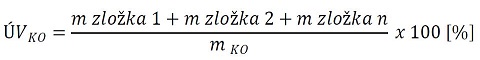 Nová legislatíva v r. 2019 -NV č. 330/2018 Z. z., ktorým sa ustanovuje výška sadzieb poplatkov za uloženie odpadov (Príloha č. 1)
Nová Ľubovňa v roku 2018 vyprodukovala:
Celkový odpad 	 393,09 t
Separovaný odpad 	   82,75 t
Komunálny odpad	310 ,34 t
Úroveň triedenia       	  21,05 % 

Z uvedeného vyplýva, že naša obec bola v roku 2019 zatriedená v položke  3 (úroveň vytriedenia komunálneho odpadu v roku 2018 bola vo výške 21,05 %), t.j. bol účtovaný zákonný poplatok  vo výške 10 €/t.
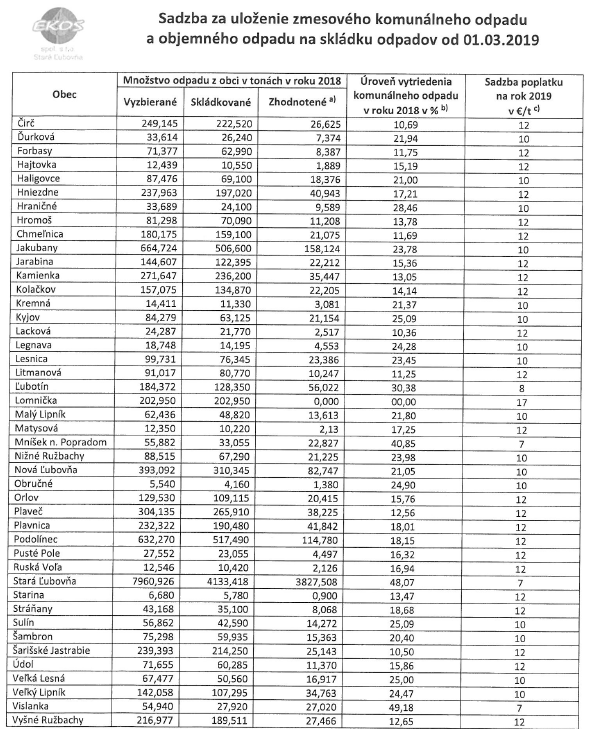 Úroveň vytriedenia komunálnych odpadov (ÚVKO) 
 regióne SL a KK za r. 2018
Finančná analýza odpadového hospodárstva za obec Nová Ľubovňa
Rok 2019 - výdavky
Rok 2019 - príjmy - poplatky vybraté od občanov, t.j. 9 €/na kalendárny rok
Príjmy - výdavky = 34 438,19 € - 39 990,72 € = - 5 552,53 €
obec vykazuje stratu vo výške 5 552,53 €
Predpoklad na rok 2020:
Predpokladaný nárast komunálneho odpadu cca 15%.
Predpokladaná úroveň vytriedenia v rozmedzí 10 - 20 %, spôsobený nárastom komunálneho odpadu v roku 2019, nízkou mierou separovania odpadu, zlým separovaním odpadu, do komunálneho a veľkoobjemového odpadu dávame aj to, čo patrí do separovaného. Predpokladaný zákonný poplatok na rok 2020 – 24 €/t a v roku 2021 - 30 €/t.
Predpokladaný nárast cien za odpad oproti roku  2019: 
Vývoz a manipulácia za 110 l KUKA nádobu  cca o 30%  za KUKA nádobu
Vývoz a manipulácia za 1100 l kontajner  cca o 30%  za kontajner 
Zhodnotenie a zneškodnenie odpadu na skládke  cca o 30% za tonu odpadu
Predpokladané  náklady na likvidáciu odpadu, mimo separovaného na rok 2020  v sume cca 60 000 €, čo je v prepočte na osobu a kalendárny rok  
      20 € (použitý vzorec: predpokladané náklady/3000 obyvateľov).
Na základe uvedeného poplatok navrhujeme poplatok na osobu a kalendárny rok vo výške 19,50 €, pričom v poplatku sú započítané 3 vývozy, resp. lístky, t.j. cena vývozu, resp. lístka 6,50 €.
Slabé stránky
Nesprávne triedenie separovaného odpadu, v tomto odpade sa nachádza v mnohých prípadoch aj komunálny odpad.
V priestoroch bývalých kompostovísk sa nachádza nielen biologický odpad, ale aj komunálny a stavebný odpad, preto ho nemôžeme zahrnúť medzi separovaný odpad.
V nádobách na sklo sa okrem skla nachádza keramika, plasty, komunálny odpad.        Ak dáme odpad ku nádobám na sklo už nám ho EKOS spol. s r.o. nezlikviduje a preto ho potom musia zamestnanci obce zlikvidovať ako komunálny.  Občania k týmto nádobám mnohokrát dávajú veľké tabule plexiskla, veľké okná aj s drevom, WC nádoby, umývadlá, čelné skla z áut vrátane plechu, atď – to nie je sklo a musí sa zlikvidovať ako komunálny.
Na skládke stavebného odpadu sa nachádzajú plastové vedrá, syntetické farby, fólie, nebezpečný odpad, plasty, sklo, drevo - to nie je stavebný odpad a musí sa zlikvidovať ako komunálny.
Tvorba čiernych skládok na našich kamencoch, brehov riek, poliach - obci za tieto skládky hrozí jednak pokuta a zároveň tieto skládky musia byť zlikvidované ako komunálny odpad.
V kontajneri pri cintoríne okrem odpadu z cintorína sa nachádza domový komunálny odpad – ten patrí do KUKA nádob.
Pri  vývoze  nie sú KUKA nádoby plné, no my platíme za plné. Jedna KUKA nádoba je považovaná za 20 kg odpadu, bez ohľadu na jej množstvo. Preto v čase vývozu ak nemáme KUKA nádobu  plnú, doplňme ju komunálnym odpadom, nie separovaným, t.j. tým, čo by sme dali do veľkoobjemového zberu.
Preto je veľmi dôležité, aby sme si všetci občania uvedomili, že za nezodpovedný prístup jednotlivca zaplatíme my všetci cez poplatky za odpad. Preto sa nebojme a upozornime občana na jeho nedôstojné správania a trvajme na to, aby odpad zlikvidoval tak, ako sa má.
ČIERNE SKLÁDKY
Čierna skládka smerom na Kolačkov. Obec bola upozornená už aj zo strany PIENAPU nakoľko v uvedenej časti je chránené územie európskeho významu. Obec v spolupráci s urbariátom už vykonáva potrebné opatrenia.  Uvedený priestor bude monitorovaný a v prípade porušenia zákazu vyvážania odpadu bude obec vyrubovať vysoké pokuty.